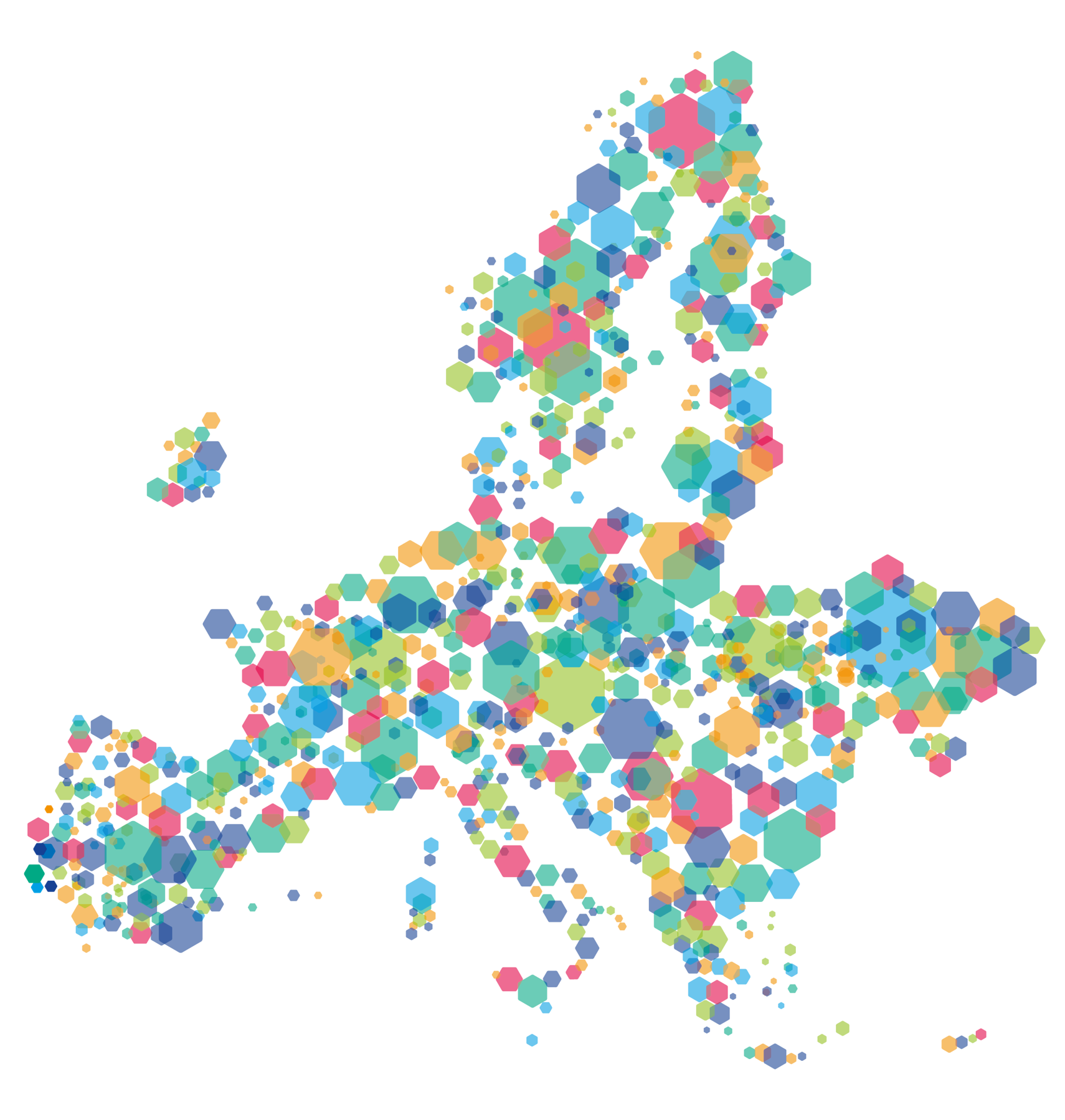 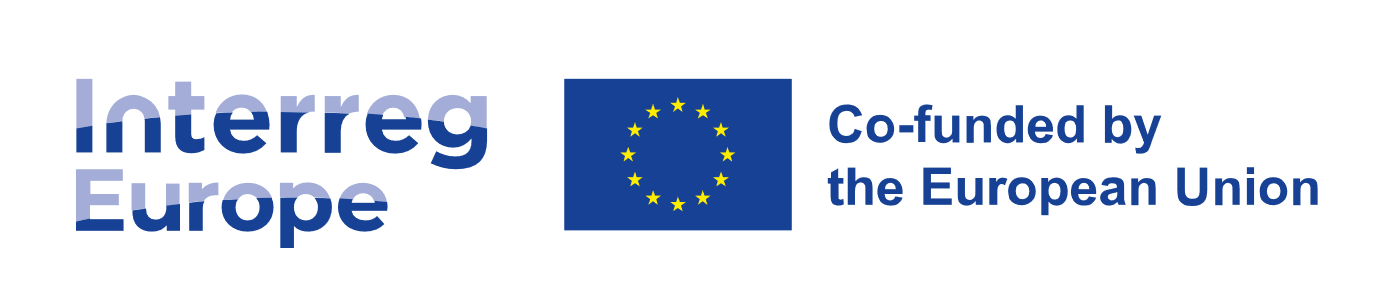 Q&A session
on the third call
5 APR 2024
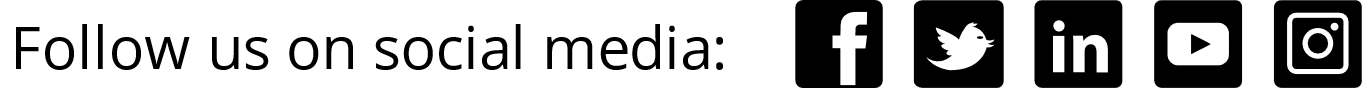 Outline
Third call key features
 Questions & answers
 Assistance
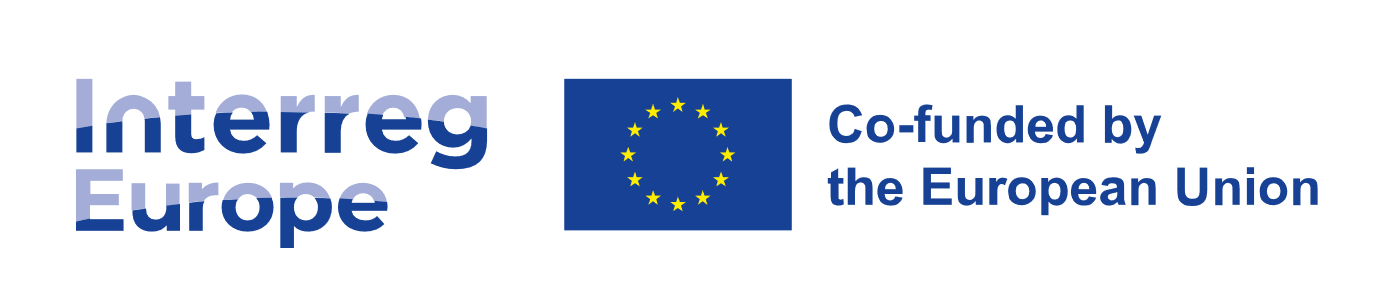 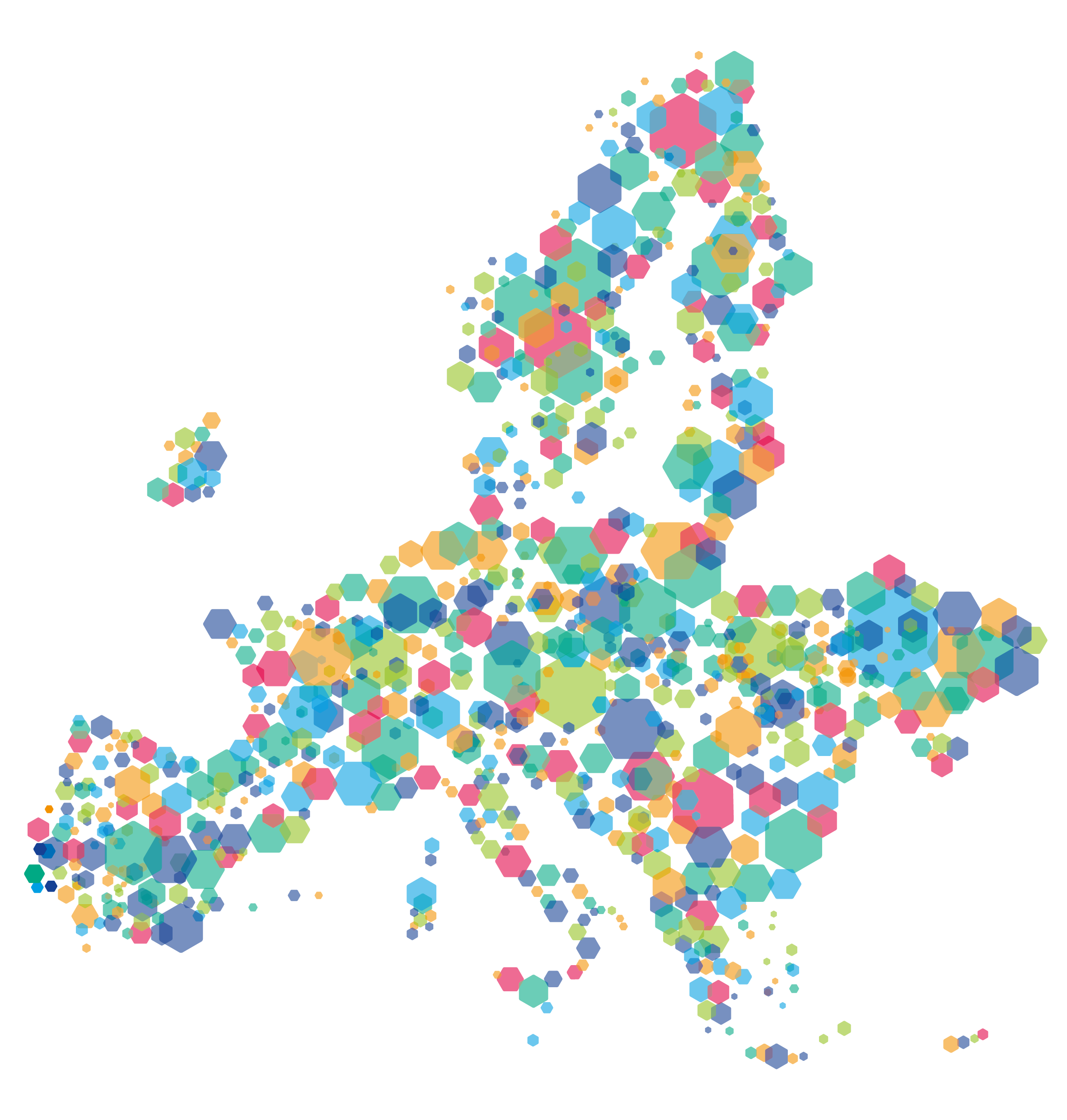 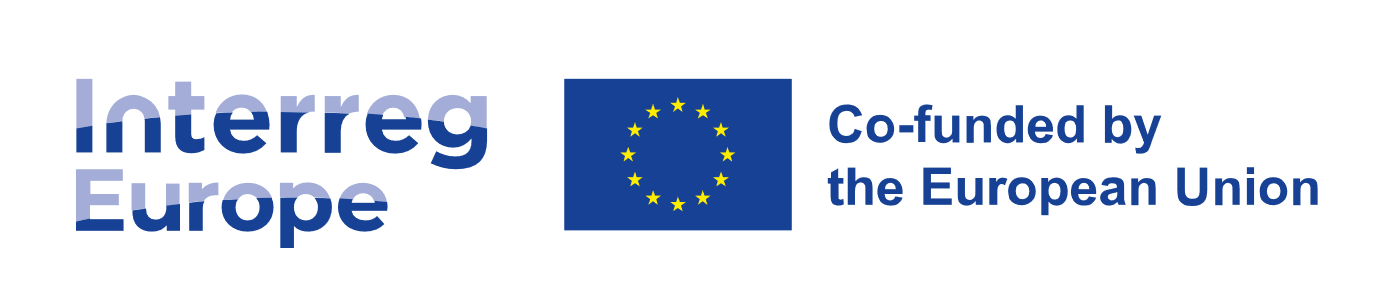 Third call
key features
5 APR 2024
The third call | unique opportunity for you
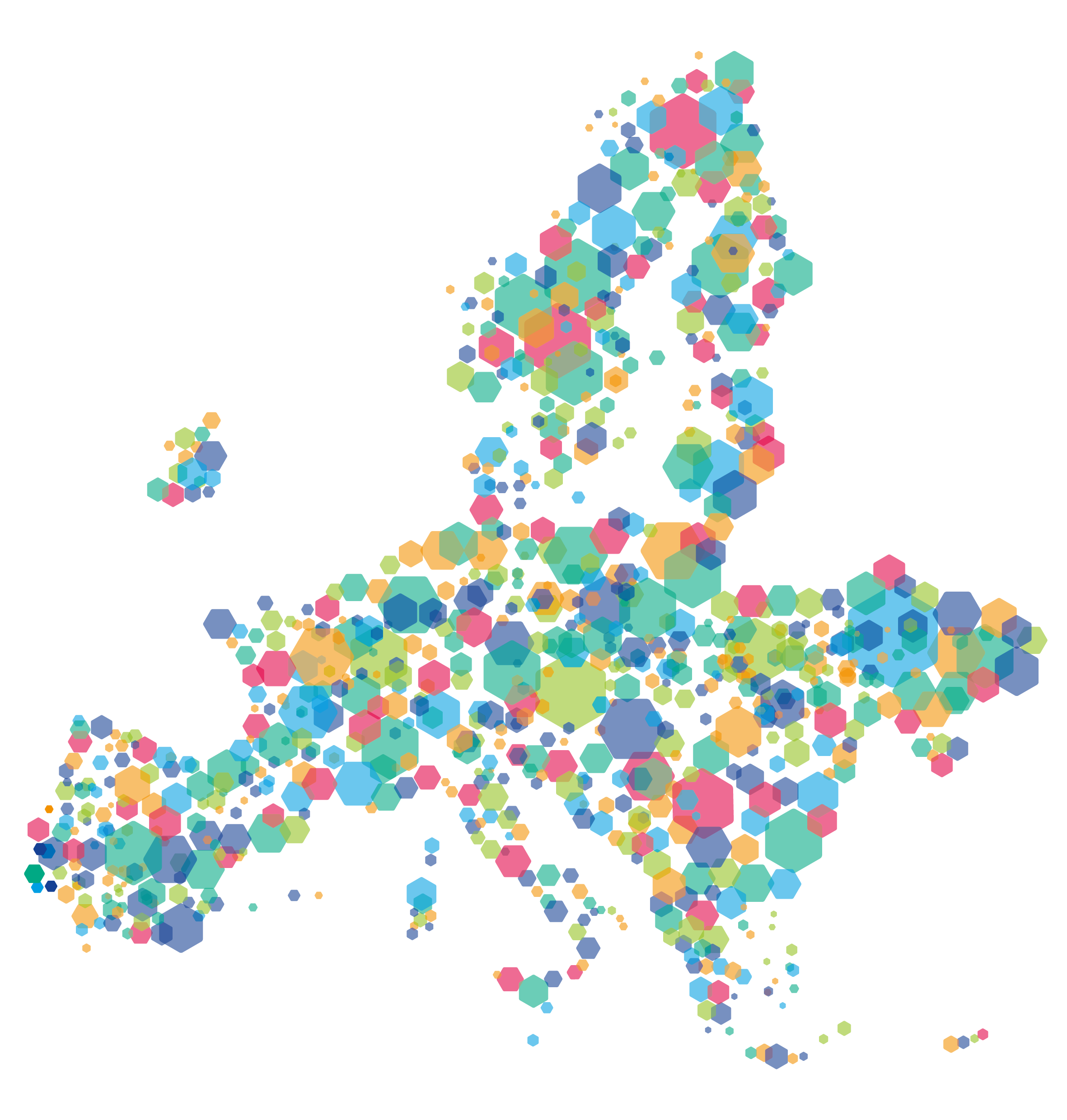 New feature: programme enlargement First time 36 countries are eligible!

Results of previous calls
150 approved projects out of 280 applications (success rate of 54%)
60% of funding already committed!
The third call | timing
11 weeks
Opening:	20 March 2024 (portal available)
Closing: 	7 June 2024 at 12:00 CEST (Paris time)
Decision: 	end of 2024

Application pack available on the programme website:
https://www.interregeurope.eu/apply-for-the-call#anchor-third-call-for-projects
The third call | topics
All topics open
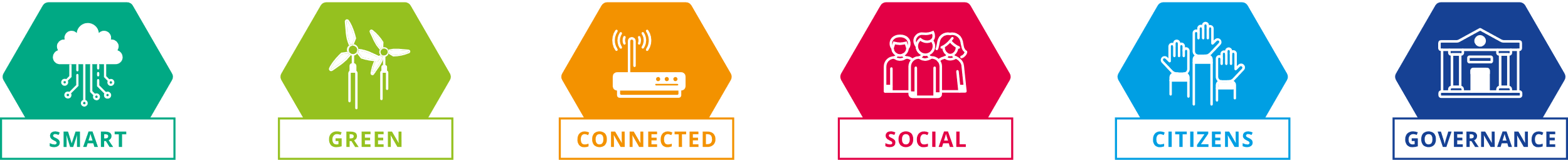 Sustainable TEN-T
Sustainable mobility
Employment
Education
Social inclusion
Integration of third-country nationals
Health care
Culture and sustainable tourism
Integrated urban development
Integrated non-urban development
Research & innovation capacities
Digitisation
SME competitiveness
S3, industry and entrepreneurship
Digital connectivity
Energy efficiency
Renewable energy
Smart energy systems
Climate change
Water management
Circular economy
Nature & biodiversity
Zero-carbon urban mobility
Non-thematic related to the implementation of regional policies: 
e.g., evaluation, monitoring, public procurement, state aid, etc.
The third call | geographical coverage
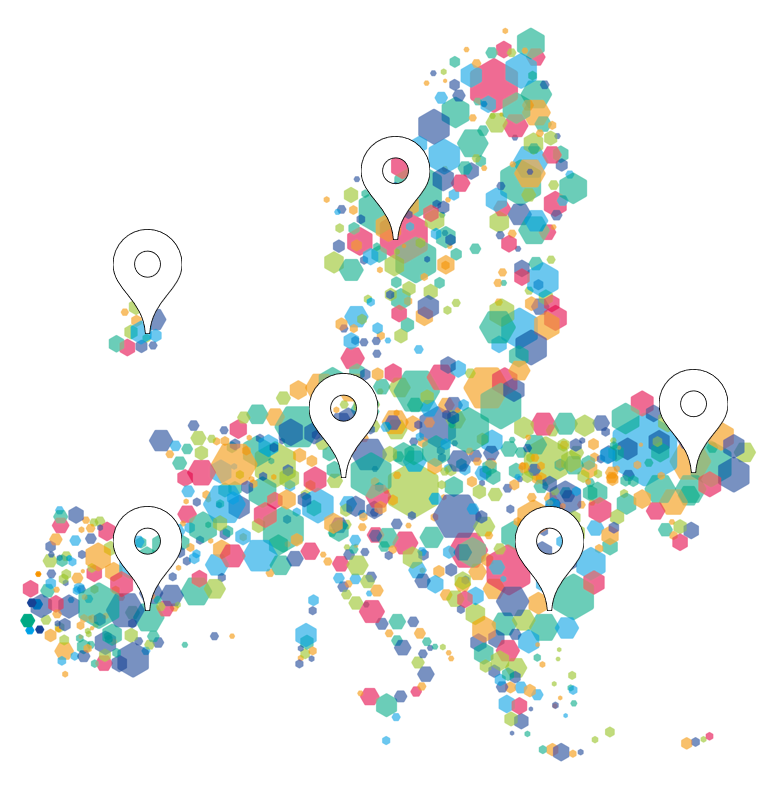 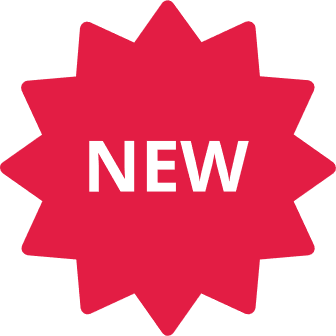 Four out of five areas to be covered
Mix of more and less advanced regions
[Speaker Notes: * For NIDs in France, Spain and Portugal, please mention the exception to this rule for RUPs]
The third call | geographical coverage
Strong encouragement to involve partners from:
Seven candidate countries
Switzerland
Regions not yet represented in the first two calls

Contributes to the innovative character of the proposal
The third call | discovery partners
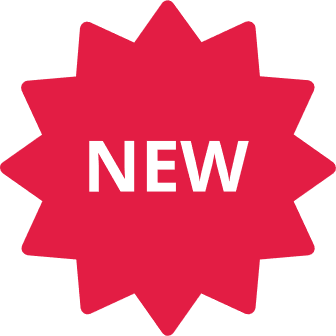 Rationale: facilitate participation from the seven new countries
Albania, Bosnia and Herzegovina, Moldova, Montenegro, North Macedonia, Serbia, Ukraine
Main characteristics:
Lighter form of involvement: no need to address a policy instrument
Aim: to discover interregional cooperation and learn from others
Recommendation: max 2 per project
The third call | Financial features
Average project budget (1st & 2nd call): MEUR 1,4 (Interreg funds) 
Recommendation: 1 – 2 MEUR (Interreg funds)
The third call | additional questions
FAQ section of the website
https://www.interregeurope.eu/help-centre/apply-for-funding 
Ask a question form
https://www.interregeurope.eu/help/ask-us-a-question
The third call | overview assistance
Open now!
https://www.interregeurope.eu/apply-for-the-call
The third call | assistance events
Q&A online sessions

Ask questions at registration (or during the session) 
JS replies during the session
3 upcoming sessions: 26 April, 17 May and 31 May
Registration open on programme website (remember to login)

https://www.interregeurope.eu/apply-for-the-call#anchor-call-related-events
The third call | assistance events
Lead applicant webinars week

A series of 4 webinars between 15 and 18 April 2024, at 10:00 
Tutorial videos combined with live Q&As
Registration open from programme website (remember to log in)

	15 APR	Building a successful partnership
	16 APR	Designing project methodology
	17 APR	Management, budget and finances
	18 APR	Project communication
The third call | assistance events
Country information days

Info days about the call and the programme in specific countries
Organised by points of contacts
National or regional events

https://www.interregeurope.eu/news-and-events/news/info-days-2024-in-your-country
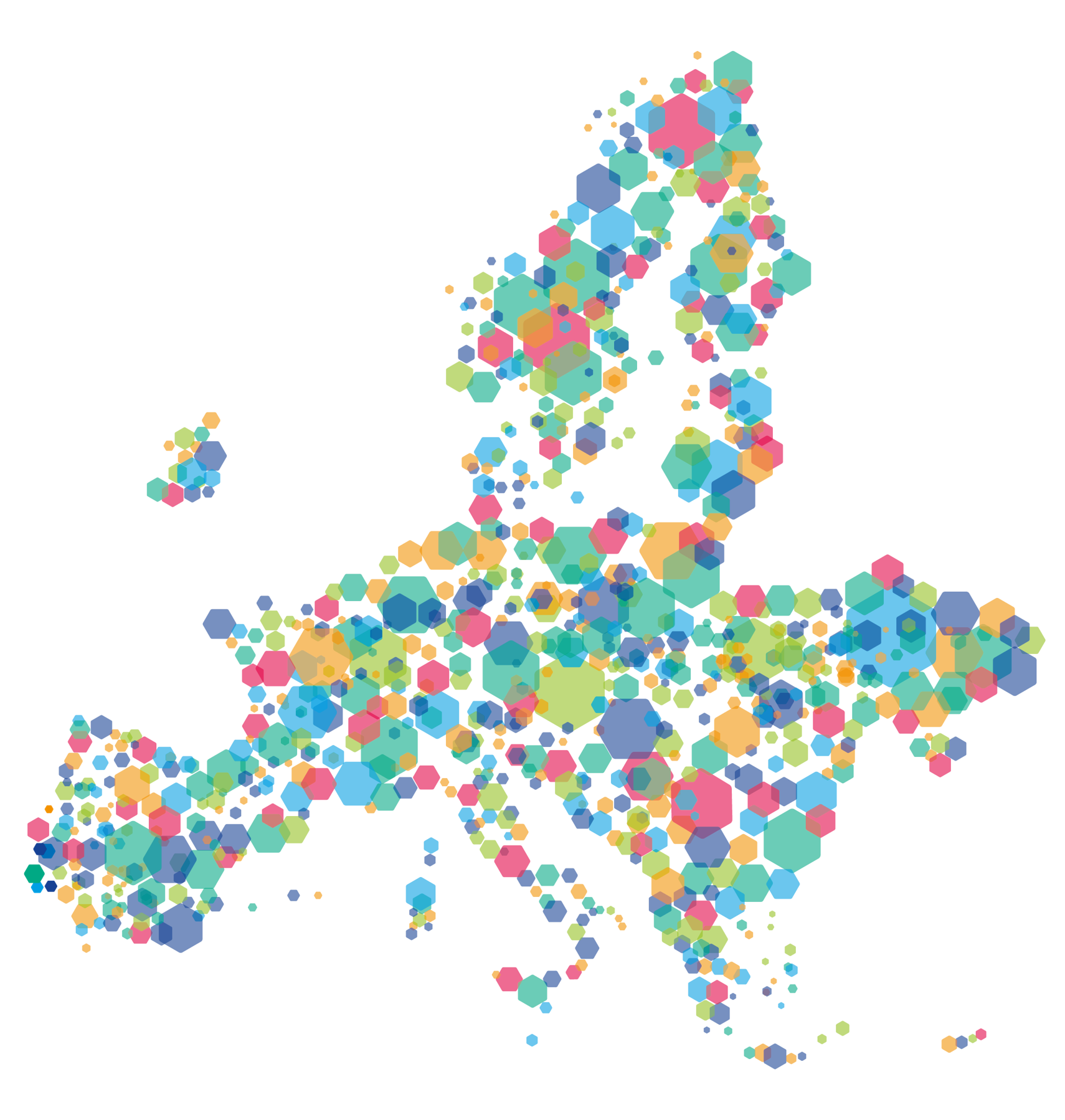 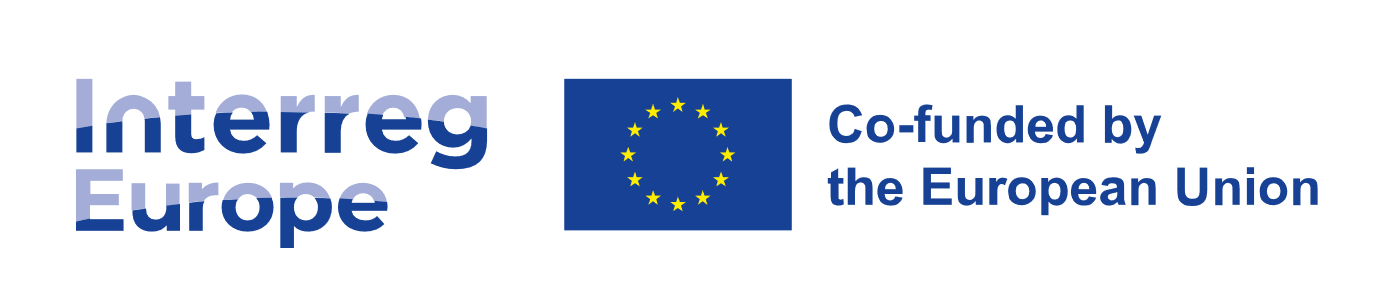 Thank you!
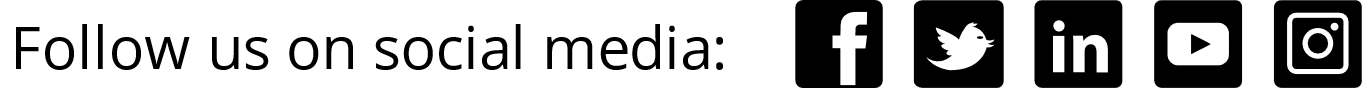